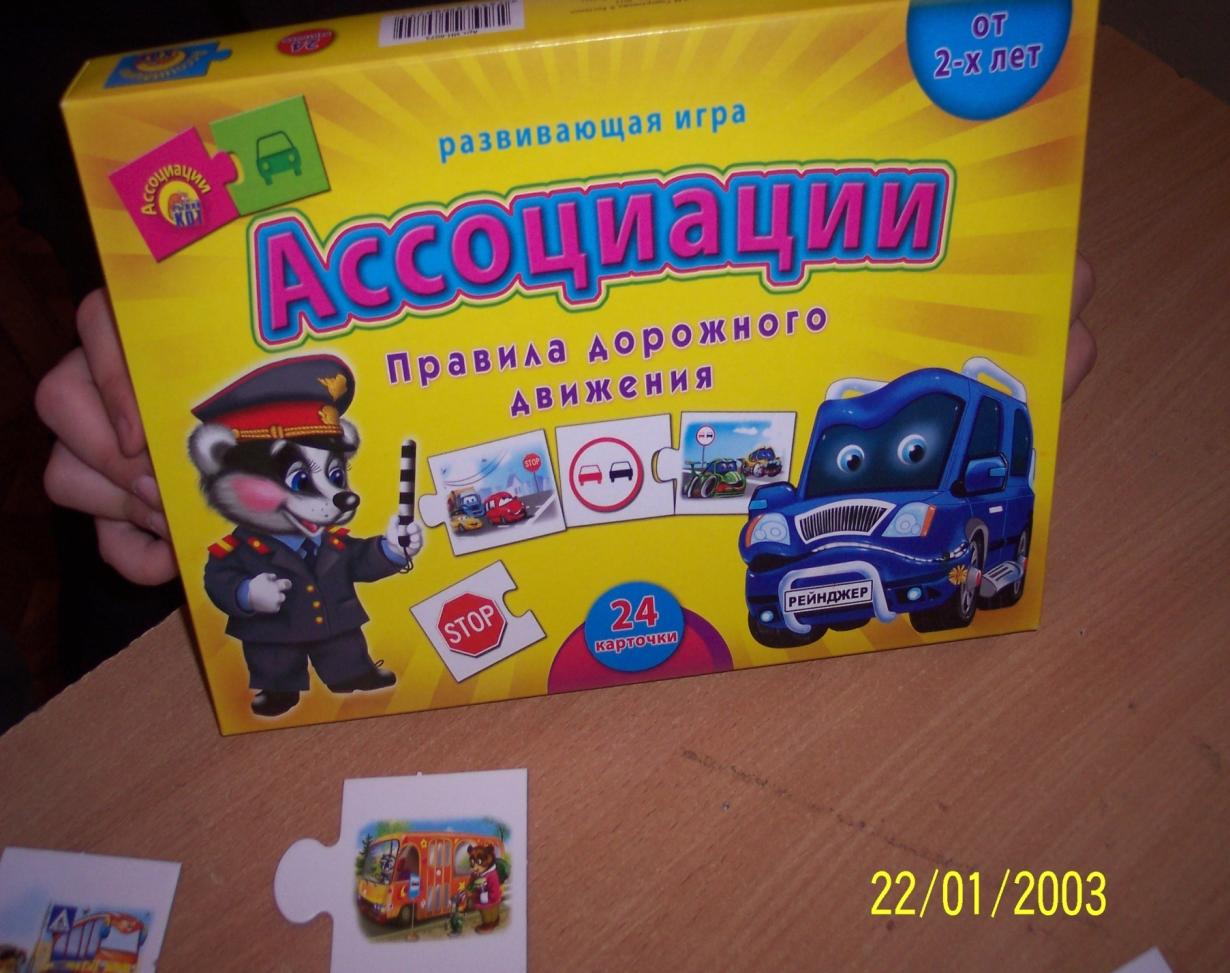 Изучаем 
дорожные знаки:
фоторепортаж 
из 1 класса.
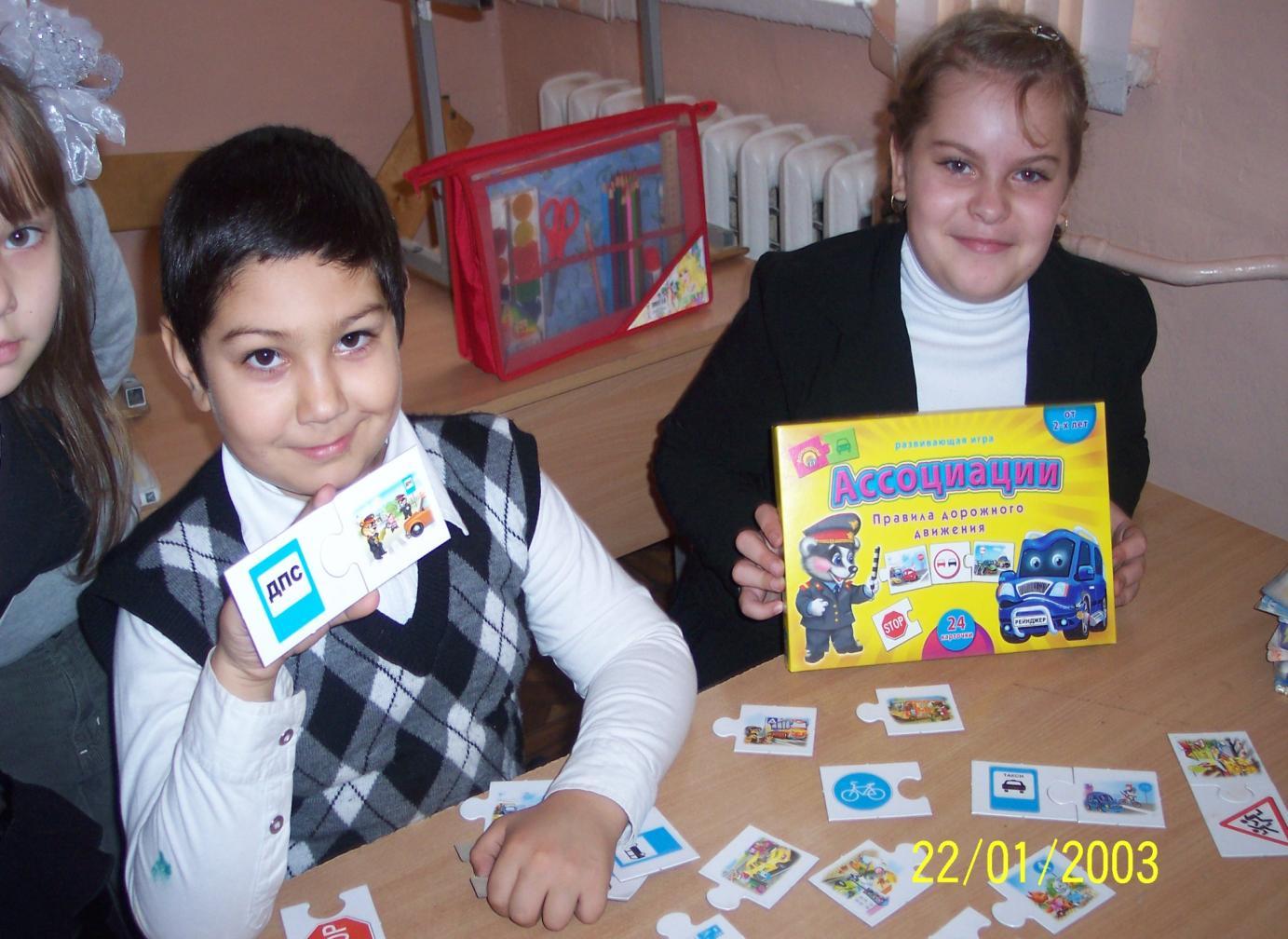 Играем в игру по ПДД.
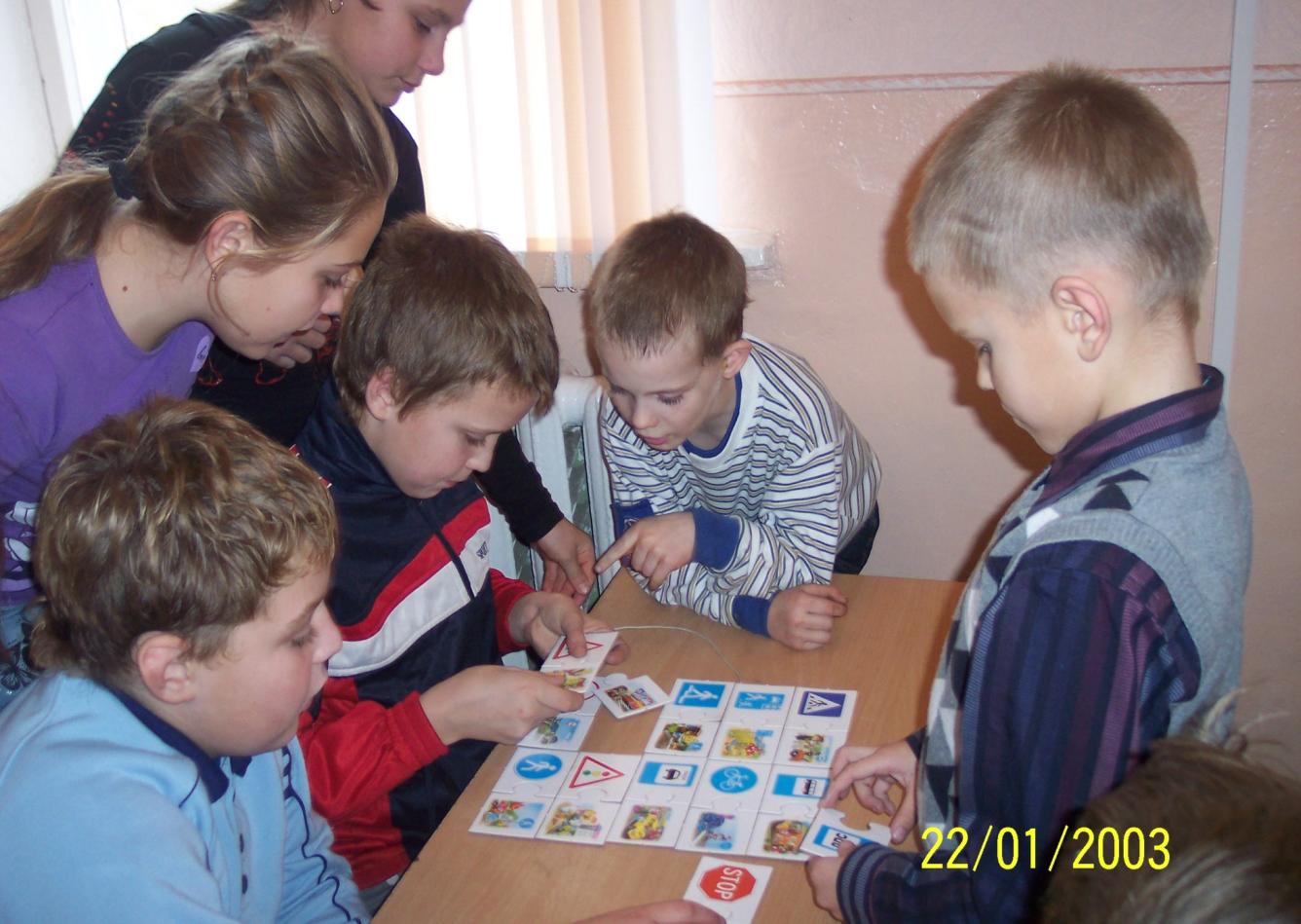 Члены отряда ЮИД в гостях 
у первоклассников.
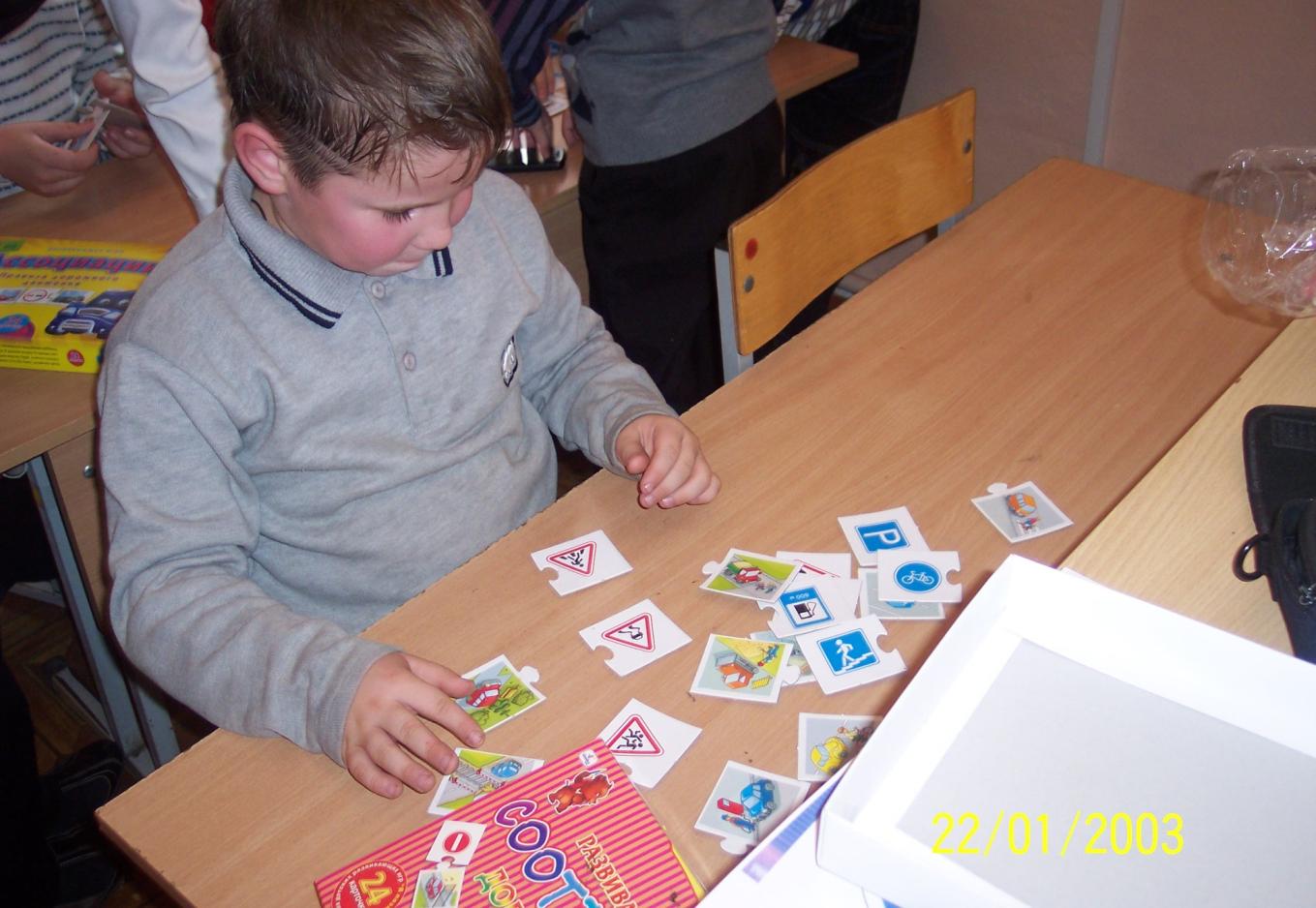 Что же это 
за знаки такие?
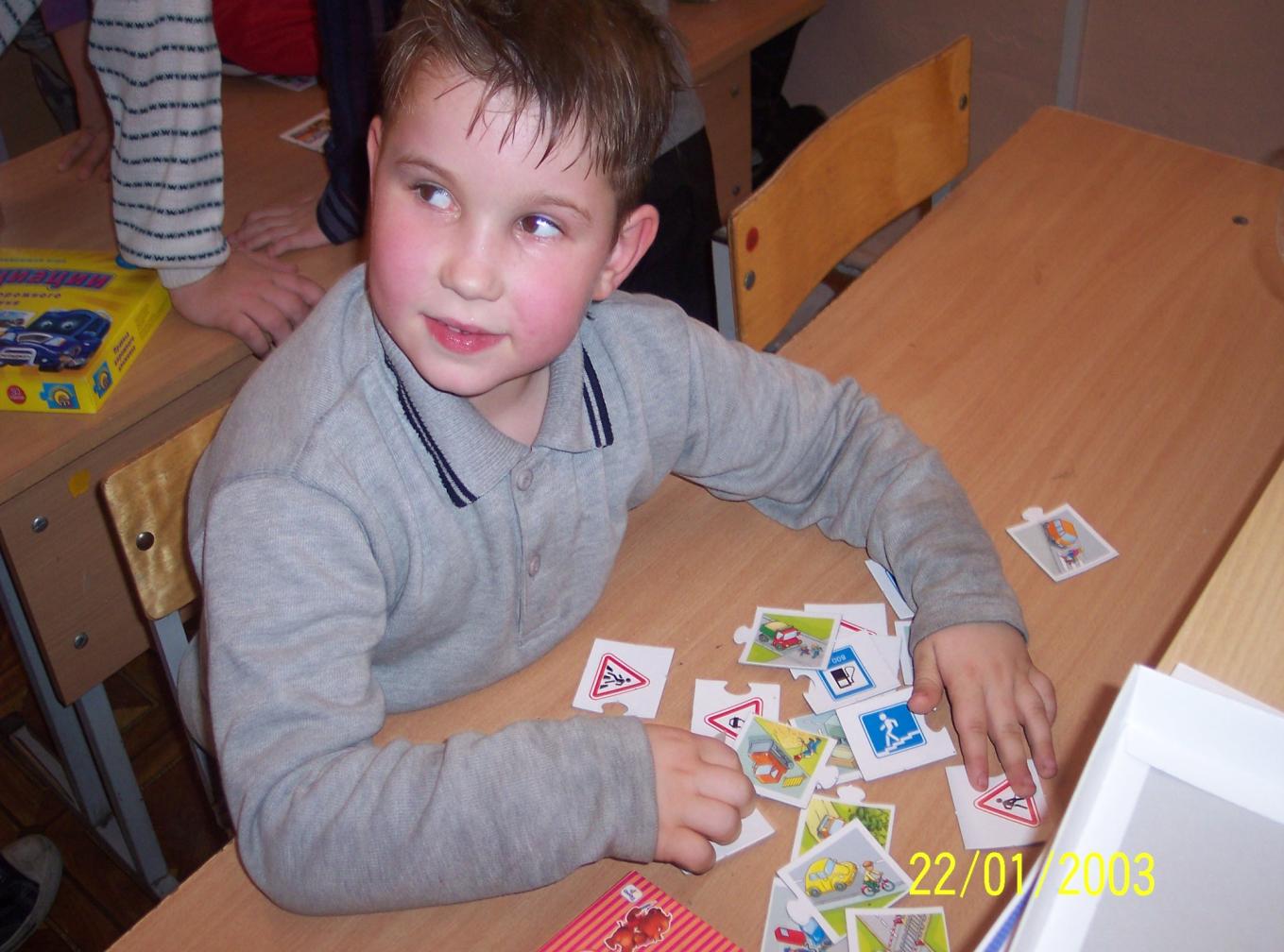 А вам слабо?
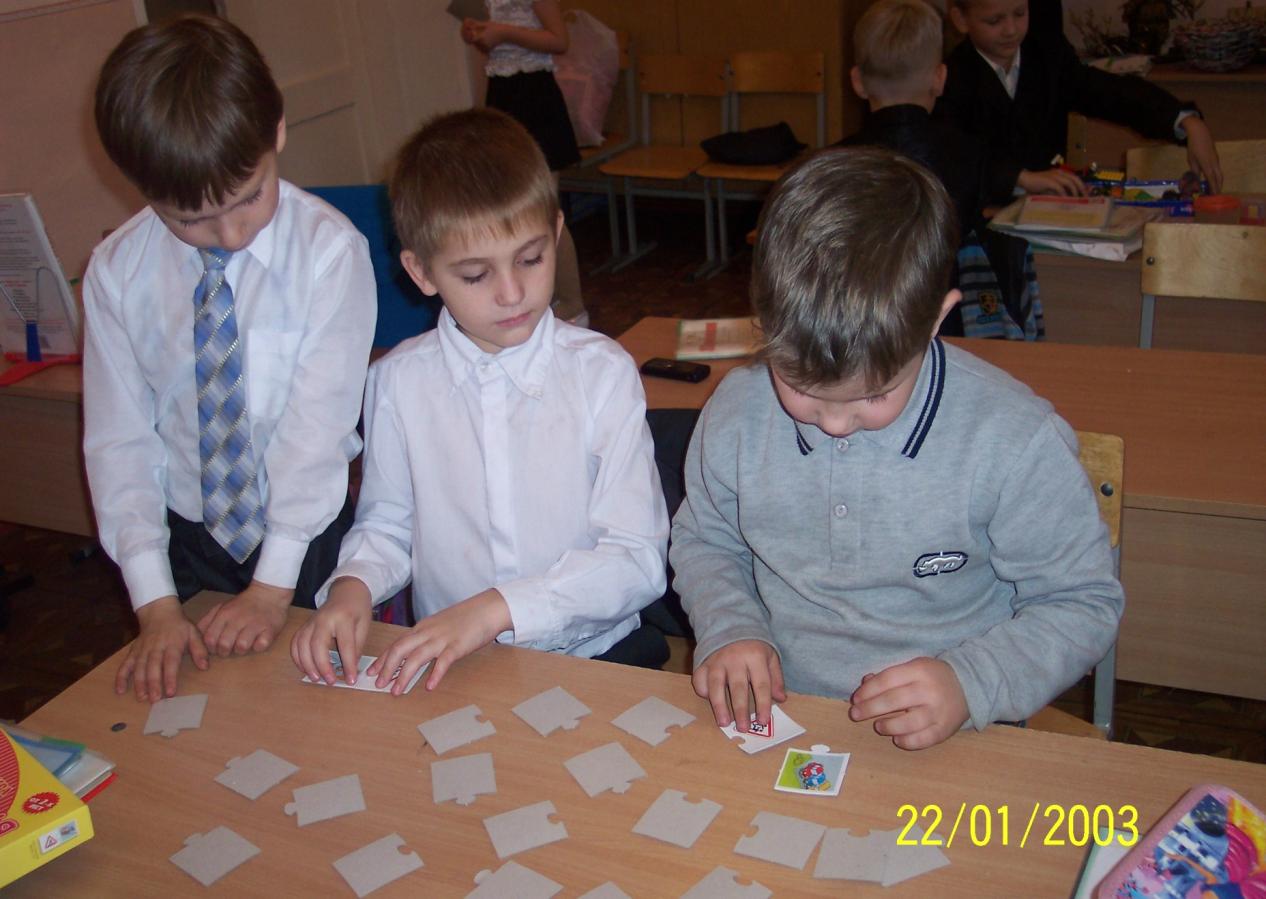 Увлечены…
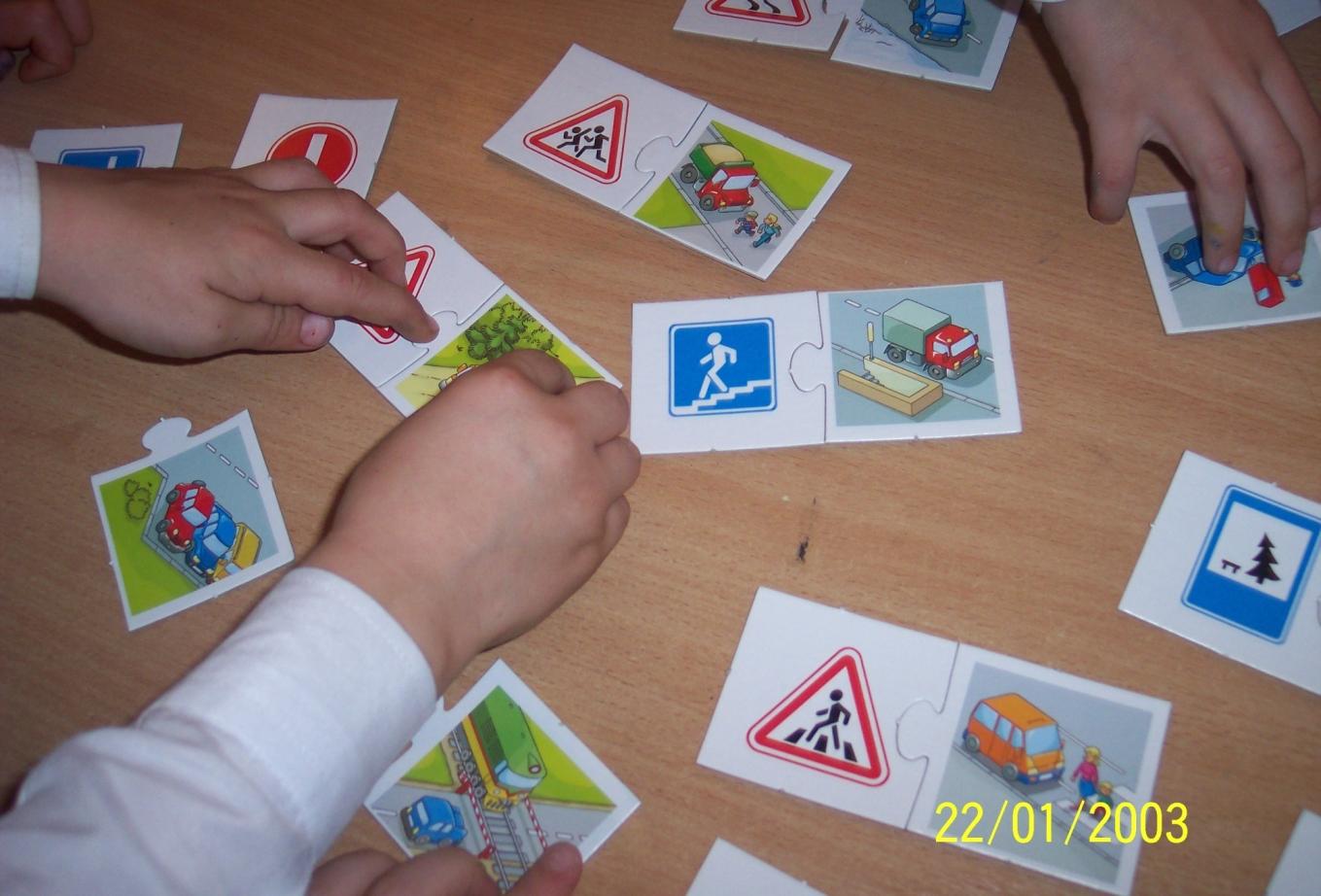 Попробуй, собери!
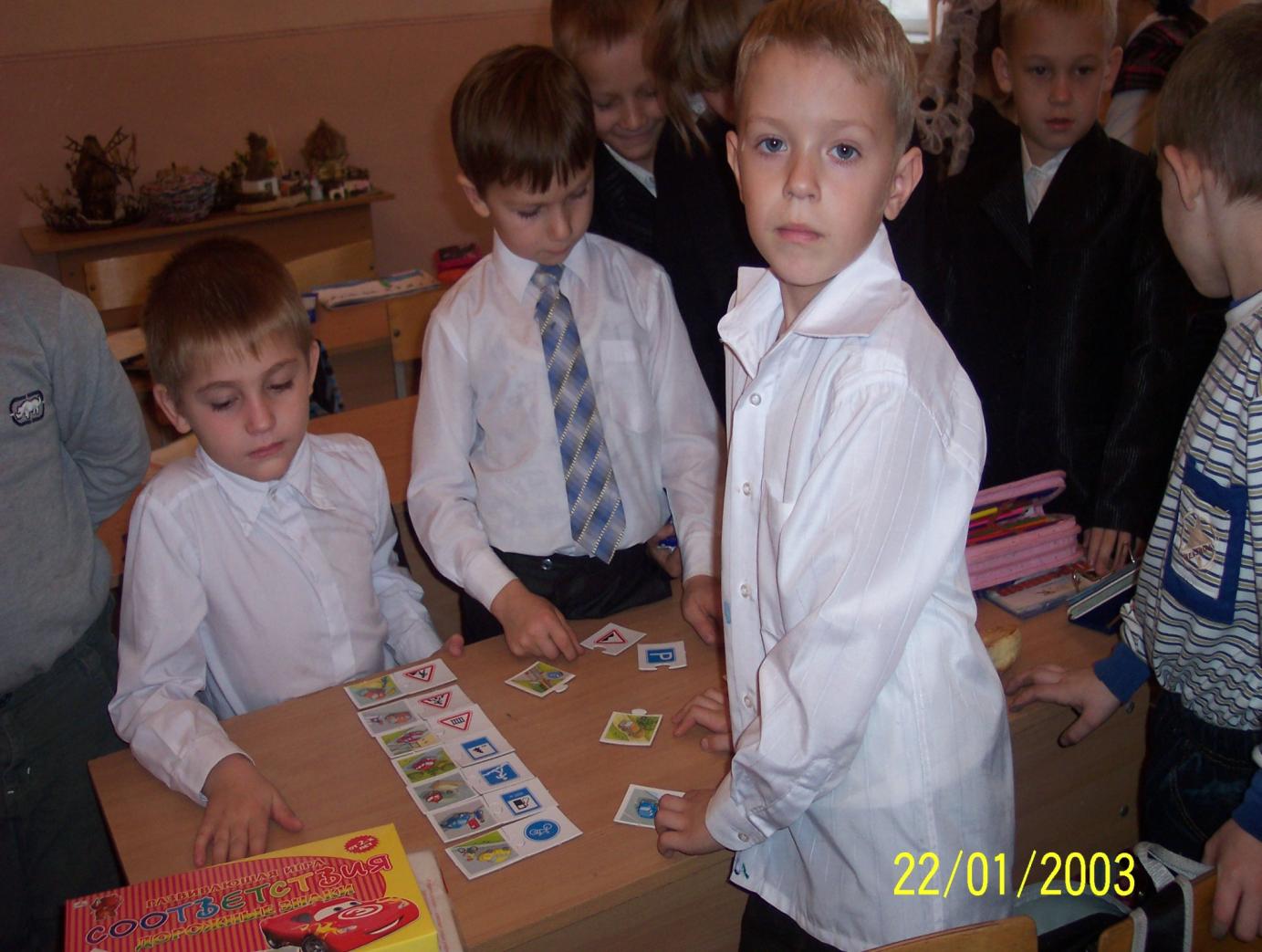 А у нас получилось.
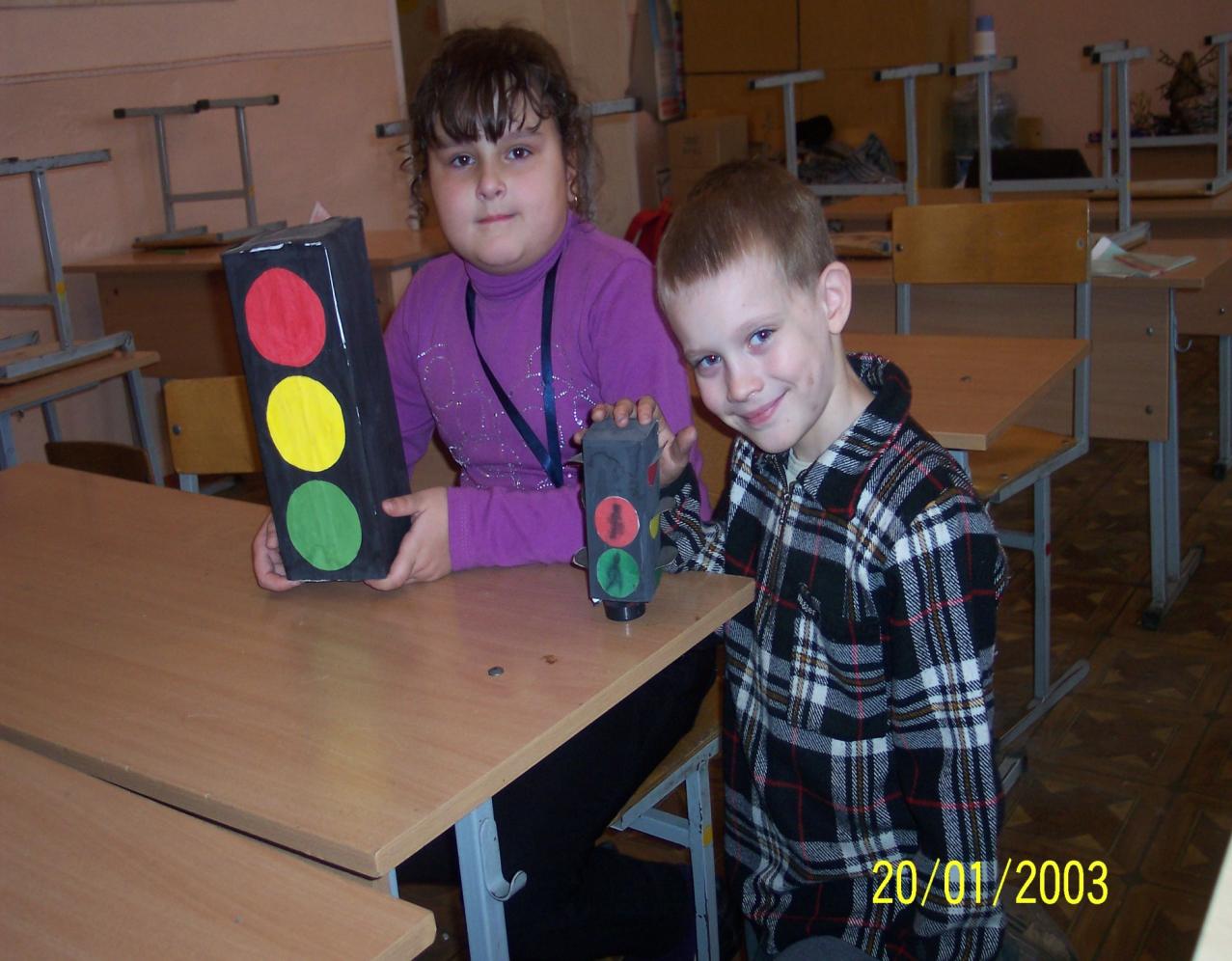 О светофоре мы знаем всё.
Вас приветствует 1 класс МБОУ СОШ №1 
 города Донецка Ростовской области.
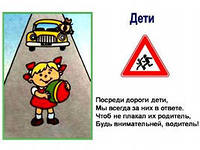 Мы за безопасное движение на дорогах.